MKN Nr. 671 «Pašvaldību institūciju, finanšu, mantas, tiesību un saistību pārdales kārtība pēc administratīvo teritoriju robežu grozīšanas vai sadalīšanas»
2020. gada 4.decembris
2
MK noteikumu nr.671 piemērošana
Pašvaldībām, kuras pēc ATR realizācijas veiks administratīvo teritoriju robežu precizējumus (grozīšanu vai sadalīšanu) un šajā procesā tiks skartas pašvaldības institūcijas, finanses, manta, tiesības un saistības.
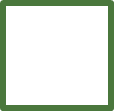 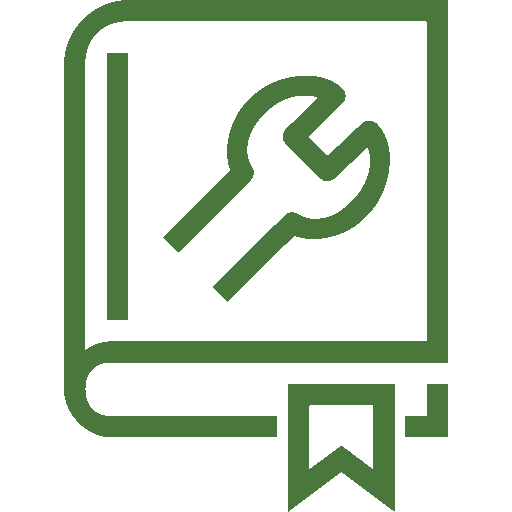 ATR ietvaros:
23.punktā noteiktais attiecas uz visām apvienojamajām pašvaldībām, paredzot, ka  tām jāsagatavo reorganizācijas plāna konstatējumu daļa un līdz 2021.gada 31.janvārim jāiesniedz tai pašvaldībai, kurā ir lielākais iedzīvotāju skaits atbilstoši Iedzīvotāju reģistra datiem uz 2021. gada 1. janvāri.
Visas prasības piemērojamas Administratīvo teritoriju un apdzīvoto vietu likumā noteiktajām administratīvajām teritorijām, kurām pēc 2021.gada pašvaldību vēlēšanām tiek mainītas robežas, pievienojot / atdalot teritoriālo vienību 
 (Siguldas novads – Ropažu novada Vangažu pilsēta / Limbažu novads – Saulkrastu novada Skultes pagasts / Preiļu novads – Krāslavas novada Grāveru, Kastuļinas, Šķeltovas pagasti)
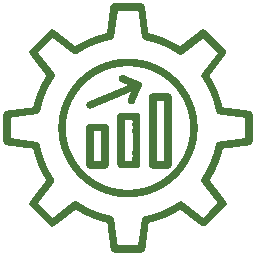 3
Terminoloģija ATR realizācijas ietvaros
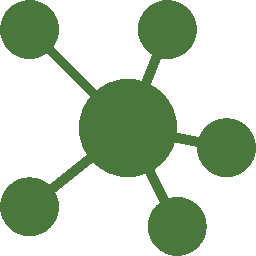 Pašvaldībai, kurā ir lielākais iedzīvotāju skaits atbilstoši Iedzīvotāju reģistra datiem uz 2021. gada 1. janvāri – ir gan iegūstošā, gan reorganizējamā (apvienojamā), gan atbildīgā pašvaldība
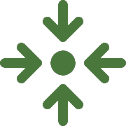 Reorganizējamā pašvaldība – pašvaldība, kas pēc administratīvo teritoriju robežu grozīšanas (pēc ATR) nodod tai piekrītošās institūcijas, finanses, mantu, tiesības un saistības iegūstošajai pašvaldībai
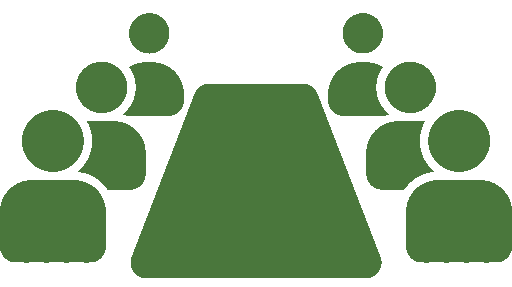 Reorganizācijas plāna konstatējumu daļa –  trīs pielikumi, aptverot pašvaldības institūcijas, mantu un saistības
4
Konstatējumu daļas izstrādes mērķis
Konstatējumu daļā ietvertā informācija 
tiek izvērtēta, 
izstrādājot jaunveidojamā novada 
administratīvās struktūras projektu
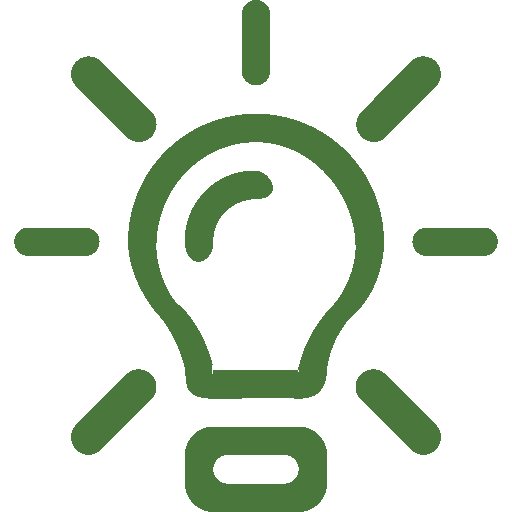 5
MK noteikumu Nepiemērošana
Apvienojamajām pašvaldībām (izņemot 3 gadījumus*)
 nav jāpiemēro MK noteikumu III, IV un V daļa:

Nav jāveido reorganizācijas komisija

Nav jāpieņem reorganizācijas plāna lēmuma daļa

Konstatējumu daļā nav jāiekļauj inventarizēti dati
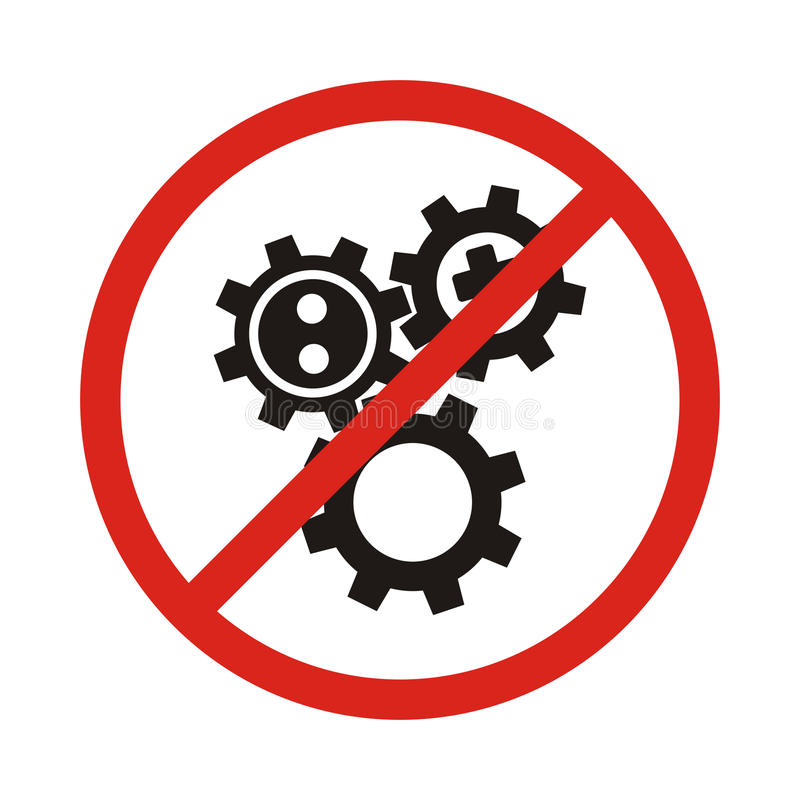 * Siguldas novads – Ropažu novada Vangažu pilsēta / Limbažu novads – Saulkrastu novada Skultes pagasts / Preiļu novads – Krāslavas novada Grāveru, Kastuļinas, Šķeltovas pagasti
ATR realizācijā paredzētās darbības, Izstrādājot un iesniedzot konstatējumu daļu
7
Konstatējumu daļas izstrāde un atbildība
Kā rīkoties iegūstošajai pašvaldībai, ja reorganizējamās pašvaldības reorganizācijas plāna konstatējumu daļa neatbildīs faktiskajai situācijai (nebūs uzskaitīti visi īpašumi, manta utt. vai tajā būs uzskaitīti jau atsavināti vai citām personām piederoši zemes, ēku un būvju īpašumi u.c.)? 
Kas notiek ar īpašumiem, mantu utt., kas nav uzskaitīti reorganizācijas plāna konstatējumu daļā?
Reorganizācijas plāna sagatavošanu koordinē un organizē reorganizējamās pašvaldības domes priekšsēdētājs. Dome konstatējumu daļu apstiprina ar lēmumu. Atbildīgā (iegūstošā) pašvaldība var lūgt precizēt informāciju, ja tas netiek darīts – informēt VARAM.
Atbilstoši Administratīvo teritoriju un apdzīvoto vietu likuma pārejas noteikumu 6.punktam ar jaunievēlētās pašvaldības domes pirmo sēdi izbeidzas visu bijušo pašvaldību domju pilnvaras. Novada pašvaldība ir attiecīgajā novadā iekļauto pašvaldību institūciju, finanšu, mantas, tiesību un saistību pārņēmēja.
8
Grāmatvedības Pārskati
Vai pareizi tiek saprasts, ka reorganizējamo pašvaldību gada pārskata sagatavošanas nosacījumi ir atkarīgi no attiecīgās pašvaldības reorganizācijas datuma?
Ja reorganizācija tiek pabeigta līdz 30.06.2021., vai slēguma pārskats jāsagatavo katrai jaunajā novadā ietilpstošajai pašvaldībai, kas tiek reorganizēta? 
Vai slēguma pārskats uz 30.06.2021. jāsagatavo arī iegūstošajai pašvaldībai?
Valsts kases sagatavotās atbildes :

 Jā, Reorganizācijas un gada pārskata periodam sakrītot, nav jāgatavo slēguma pārskats.

B. Jā, slēguma pārskatu sagatavo 3 mēnešu lakā no reorganizācijas datuma, ja reorganizācijas periods atšķiras no gada pārskata sagatavošanas datuma (apvienojamās pašvaldības gatavo līdz 1.10.2021)

C. Iegūstošajai pašvaldībai nav  jāgatavo slēguma pārskats.

Valsts kase gatavo Vadlīnijas pašvaldībām ATR norisei
9
1.Pielikums – institūcijas (I)
1) MK noteikumos nav norādīts, uz kādu datumu jāsagatavo dati. Uz 31.12.2020 vai 31.01.2021. vai kādu citu?
Datums, uz kuru jāsagatavo dati nav noteikts – pašvaldības var vienoties (piemēram, uz 01.11.2020.)
2) Kura gada finansējuma apjoms ir jānorāda Noteikumu 1.pielikuma 4 ailē
Šajā gadījumā finansējuma apjoms jānorāda par 2020.gadu
10
1.Pielikums – institūcijas (II)
3) Tabulas 5. ailē jānorāda iestādes/struktūrvienības/kapitālsabiedrības u.c. esību pamatojošie grāmatvedības attaisnojuma dokumenti. Kas tieši domāts ar grāmatvedības attaisnojuma dokumentu, kas pamato institūcijas statusu vai piederību?
Dokumenti, kas pamato institūcijas statusu vai piederību (pašvaldības domes lēmums par iestādes dibināšanu, kapitāldaļu pārņemšanu u.c.)
4) 8. kolonna paredz uzrādīt nododamo finansējuma apjomu. Kura gada finansējuma apjoms un pašvaldības budžeta avots šeit domāts?
7., 8. un 9.kolonna nav jāpilda, tā ir Lemjošā daļa, kura šajā gadījumā nav attiecināma *
* Izņemot Siguldas novadu – Ropažu novada Vangažu pilsētu / Limbažu novadu – Saulkrastu novada Skultes pagastu / Preiļu novadu – Krāslavas novada Grāveru, Kastuļinas, Šķeltovas pagastus – šajā gadījumā  būs jānorada  informāciju par 2021.gada budžetu
11
2.Pielikums – manta (I)
Kāpēc netika ļauts pašvaldībām savstarpēji vienoties par labāko veidu, kādā informācija par pamatlīdzekļiem nododama?
Piemēram, visi pamatlīdzekļi ir pašvaldību datu bāzēs. Kāpēc netika ļauts sagatavot pieņemšanas-nodošanas aktus atbilstoši datu bāzēm un tos nodot iegūstošajai pašvaldībai?
MK noteikumu 23.punkts neattiecas uz pamatlīdzekļu nodošanu, bet gan noteic konstatējumu daļas sagatavošanas termiņu un mērķi tajā ietverto informāciju izvērtēt, izstrādājot jaunveidojamā novada administratīvās struktūras projektu

Informācija konstatējumu daļas sagatavošanai iegūstama no pašvaldības grāmatvedības sistēmām, datu bāzēm.

Pieņemšanas un nodošanas akti ATR ietvaros atbilstoši MK noteikumiem būs jāgatavo Siguldas novadam un Ropažu novadam, Limbažu novadam un Saulkrastu novadam, Preiļu novadam un Krāslavas novadam
12
2.Pielikums – manta (II)
2) Kas tieši norādāms pielikumā ietverto tabulu ailē “Esību un vērtību pamatojošie grāmatvedības dokumenti”?  Vai nepieciešama gan attaisnojošā dokumenta, gan reģistra informācija, vai pietiek ar vienu no tiem? 
Vai par esību pamatojošu grāmatvedības attaisnojuma dokumentu var uzskatīt inventarizāciju?
Attaisnojošie dokumenti - pirkuma līgums, pieņemšanas – nodošanas akts, pavadzīme u.c.

Tie ir dokumenti, kuri apliecina darījuma esamību (faktu, ka ir noticis darījums). Inventarizācija uz šo jautājumu neattiecās.
3) Vai 4.tabulā norādāms arī mazvērtīgais inventārs un krājumi?
Par detalizācijas pakāpi savstarpēji jāvienojas jaunveidojamā novada pašvaldībām.
13
2.Pielikums – manta (III)
4) Uz kuru datumu (periodu) 2.pielikumā sadaļās “Būves”; “Dzīvokļu īpašumi”, “Zemes vienības” un “Kustamie īpašumi” ir jābūt norādītam uzkrātajam nolietojumam un atlikušajai vērtībai?
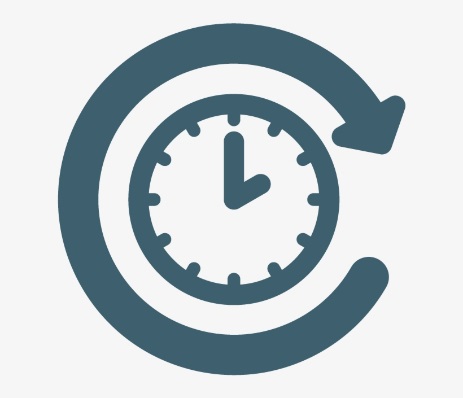 Datums «uzkrātajam nolietojumam» un «atlikušajai vērtībai» nav noteikts –  pašvaldības savstarpēji var vienoties (piemēram, 01.11.2020).
14
2.Pielikums – manta (IV)
5) Vai sadaļā “Būves” ir jāiekļauj arī inženierbūves un transporta būves? 

6) Sadaļā "Būves", "Dzīvokļu īpašumi" un "Zemes vienības" jāuzrāda visi īpašumi, gan tie, kas pamatlīdzekļu sastāvā, gan ieguldījuma īpašumu sastāvā?
Jā, ir jāiekļauj arī inženierbūves un transporta būves.  

Sadaļā "Būves", "Dzīvokļu īpašumi" un "Zemes vienības" jāuzrāda visi īpašumi, gan tie, kas pamatlīdzekļu sastāvā, gan ieguldījuma īpašumu sastāvā
15
3.Pielikums – saistības (I)
1) Par 3.pielikuma I sadaļu: uz kuru datumu (periodu) jānorāda saistību apmērs sadaļās “Aizņēmumi”, “Galvojumi”, “Citas ilgtermiņa saistības”? un “Īstermiņa saistības”?
Datums, uz kuru jāsagatavo dati, nav noteikts –  pašvaldības var savstarpēji vienoties (piem., 01.11.2020.)
2) ES fondu un citu ārvalstu finanšu palīdzības projekti jāuzskaita 3.atsevišķās tabulās. 
Bet kā ir ar valsts finansētiem projektiem, piemēram, Latvijas Kultūrkapitāla fonda, Latvijas vides aizsardzības fonda, VARAM atbalstītiem projektiem ? 
Vai šos īstenotos projektus, kuriem noteikts uzraudzības periods, jāuzskaita šajās tabulās? Vai nav jāuzskaita vispār?
Jāuzrāda visi projekti, pievienojot informāciju II. sadaļā. MK noteikumu anotācijā norādīts, ka jāiekļauj informācija attiecībā uz valsts budžeta, Eiropas Savienības fondu un citas ārvalstu finanšu palīdzības projektiem.
16
3.Pielikums – saistības (II)
3) Par 3.pielikuma III sadaļas tabulu: 
tabulā pamatā visi dati ievadāmi manuāli, kas ir liels darbs, bet pēc nedēļas (pat dienām) informācija vairs nebūs aktuāla. Kāda nozīme šādu datu sagatavošanai?
konts “īstermiņa saistības pret piegādātājiem un darbuzņēmējiem”. Ja, piemēram, par precēm ir vairāki attaisnojuma dokumenti, jāuzskaita katra pavadzīme atsevišķi? Katrai pavadzīmei ir atšķirīgs atmaksas termiņš?
Dati iegūstami no pašvaldības grāmatvedības sistēmām, datu bāzēm.
Konstatējumu daļas vajadzībām tiek norādītas īstermiņa saistības uz datumu, par kuru pašvaldības savstarpēji vienojas (piemēram, 01.11.2020).

Par informācijas sagatavošanas apmēru, pašvaldības var vienoties, piemēram, atlasot tikai īstermiņa saistības, kuras būs aktuālas pēc 2021.gada 1.jūlija.
17
3.Pielikums – saistības (III)
4) Vai Noteikumu 3.pielikuma tabulā “Citas ilgtermiņa saistības” ir jānorāda arī tādi līgumi kā zemes nomas, īres u.tml.?

5) Kurā tabulā iekļaujama informācija par zemes nomas līgumiem, zemes dzīļu nomas līgumiem,  medību tiesību nomām un dzīvokļu īres līgumiem
Ja zemes nomas, īres līgumi, zemes dzīļu nomas līgumi u.c. ir ilgtermiņa līgumi, tad tie ir jānorāda tabulā “Citas ilgtermiņa saistības”.
18
Kā tiks atspoguļotas izmaiņas Noteikumu pielikumos, kas tiks veiktas laika posmā 01.02.-30.06.2021. un kuras netiks iesniegtas VARAM līdz 31.01.2021.?
Dati nepieciešami Konstatējumu daļas vajadzībām. Atbilstoši MKN 8.punktam, Konstatējumu daļa zināšanai jāiesniedz VARAM.

Administratīvo teritoriju un apdzīvoto vietu likuma pārejas noteikumu 6.punkts paredz, ka novada pašvaldība ir attiecīgajā novadā iekļauto pašvaldību institūciju, finanšu, mantas, tiesību un saistību pārņēmēja.
19
Papildu jautājumiem
e-pasts: reforma@varam.gov.lv
20